_ _ _ _ _
HANİF
_ _ _ _ _ _
TEVHİD
VAHYİN GELİŞİ VE İLK YILLAR
Mekke’deki düzenin bozukluğu, haksızlık ve adaletsizlik, Tevhid inancından sapmış dînî inançlar Hz. Muhammed’i rahatsız ediyor ve bu kötü duruma dur diyecek çözümler üretmek istiyordu.
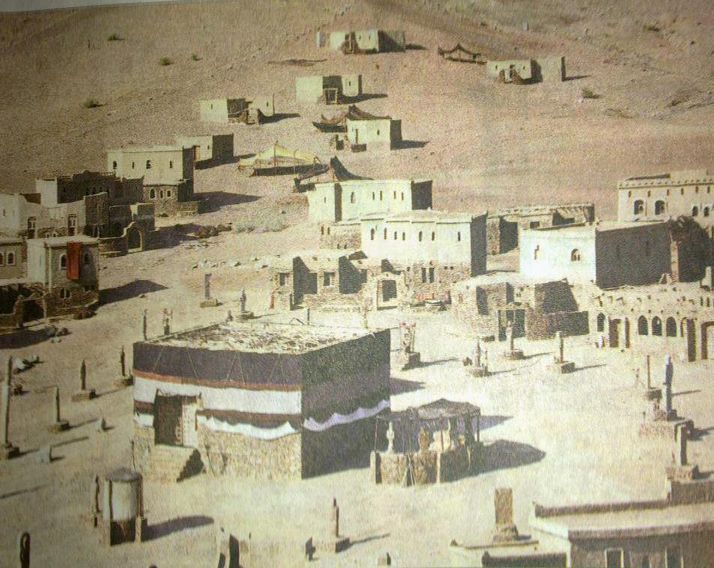 Efendimiz (s.a.v) 35 yaşlarından itibaren Nur Dağındaki Hira Mağarasına çıkıp içinde bulunduğu toplumun sorunlarına çözüm için düşünürdü.
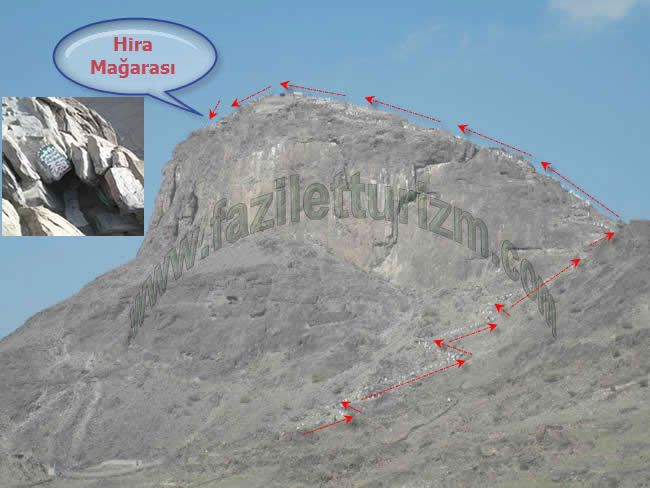 Hira Mağarası içinde bir kişinin namaz kılabileceği, uzanıp yatabileceği üstü doğal olarak taşlarla örtülü küçük bir sığınak şeklindedir.
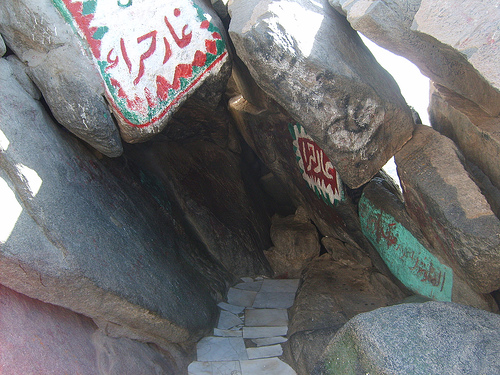 Birazcık dinlenelim…
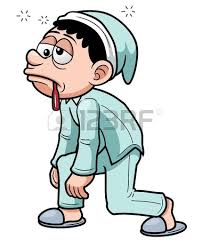 https://www.youtube.com/watch?v=4xKuh347z7c
Peygamber Efendimizin zaman zaman Hira Mağarasına çekilmesi bugün açısından düşünüldüğünde size neyi çağrıştırıyor?
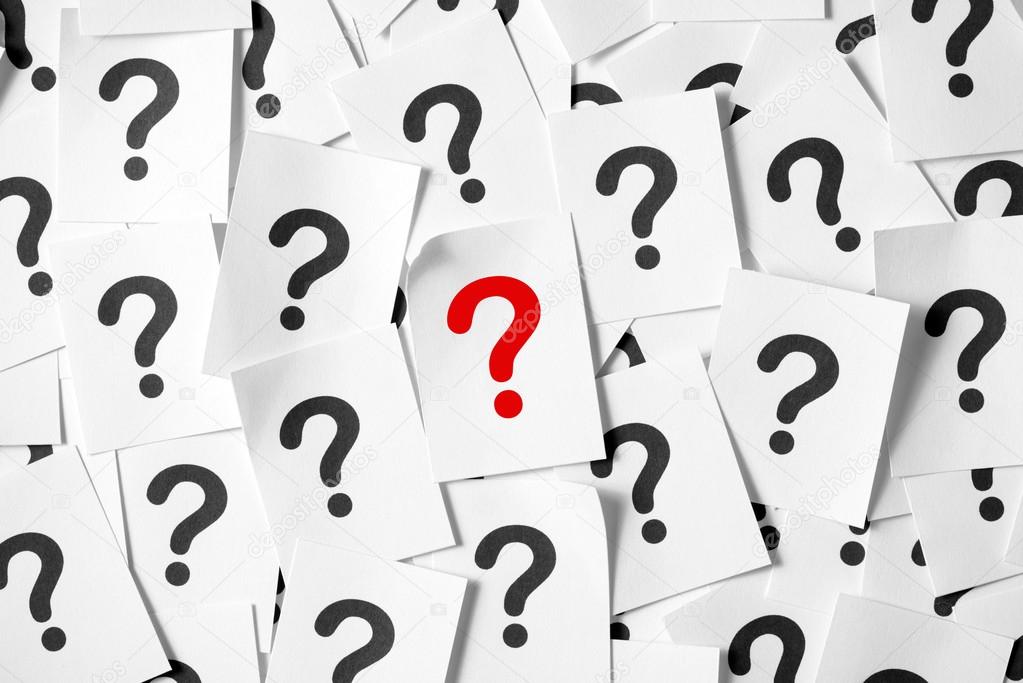 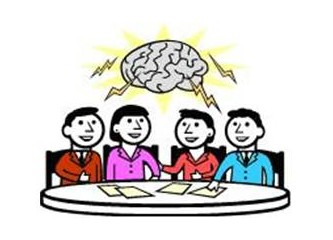 1. İçinde yaşadığımız toplumun problemlerine kayıtsız kalamayız. İyice düşünüp kendi çapımızda toplum için bir şeyler yapmaya gayret etmeliyiz.
2. İnsanın bazen durup dinlenmesi, toparlanması ve kendini tazelemesi gerekir. Mesela Ramazan aylarında yapılan itikaf bunun en güzel örneğidir.
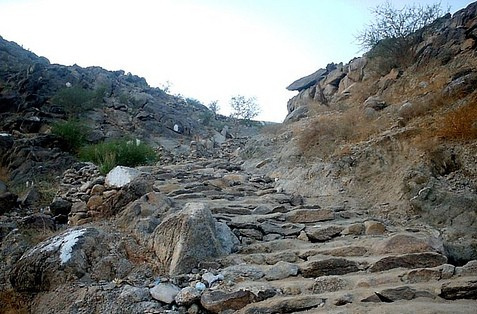 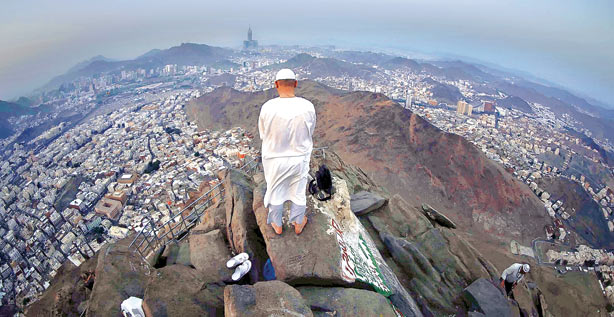 Nur Dağından Mekke’nin görünümü
https://www.youtube.com/watch?v=FaCeZpcNQjQ
İlk vahiy
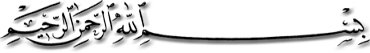 Rahman ve Rahîm Allah’ın Adıyla
اقْرَأْ بِاسْمِ رَبِّكَ الَّذِي خَلَقَ
خَلَقَ الْإِنسَانَ مِنْ عَلَقٍ 
اقْرَأْ وَرَبُّكَ الْأَكْرَمُ
الَّذِي عَلَّمَ بِالْقَلَمِ
عَلَّمَ الْإِنسَانَ مَا لَمْ يَعْلَمْ
1. Yaratan Rabbinin adıyla oku!
2. O, insanı bir aşılanmış yumurtadan yarattı.
3. Oku! Rabbin, en büyük kerem sahibidir.
4. O Rab ki kalemle (yazmayı) öğretti.
5. İnsana bilmedikleri şeyi öğretti. (Alak, 1-5)
https://www.youtube.com/watch?v=qf2ij9kRvmw
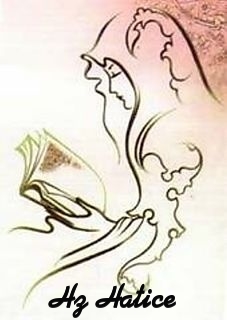 Peygamber Efendimiz yaşadığı bu olaydan çok etkilendi ve hızlıca evine gitti.
Efendimiz olup bitenleri Hz. Hatice’ye anlattı.
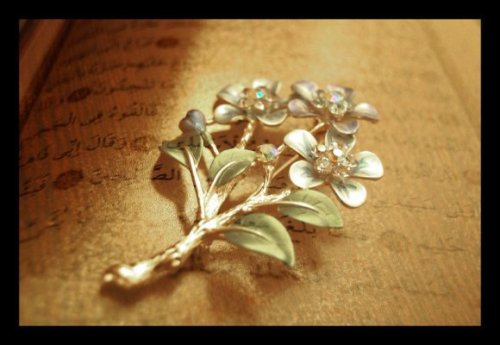 Bu durum karşısında Hz. Hatice’nin tavrı ne olmuş olabilir?
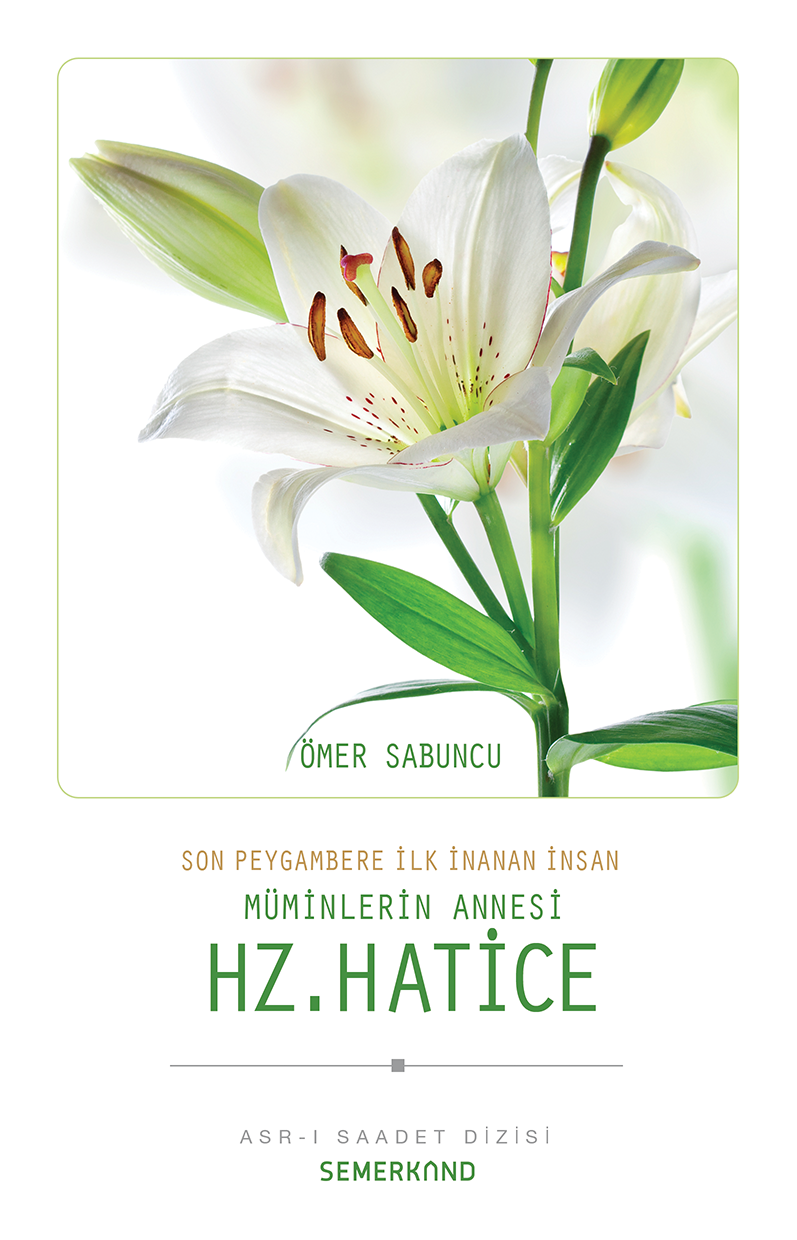 Sen daima eli açık ve cömertsin, iyilik yaparsın; Yoksul ve muhtaçların daima yardımına koşarsın. Misafiri ağırlarsın. Böyle olan kulunu Allah yalnız bırakır mı?
Hz. Hatice’nin tutumunu zor durumlarda eşler arasındaki ilişkinin nasıl olması gerektiği açısından yorumlayalım.
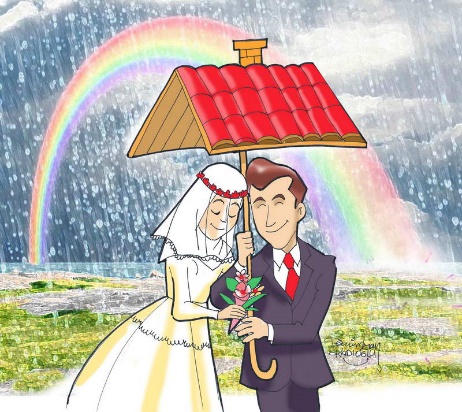 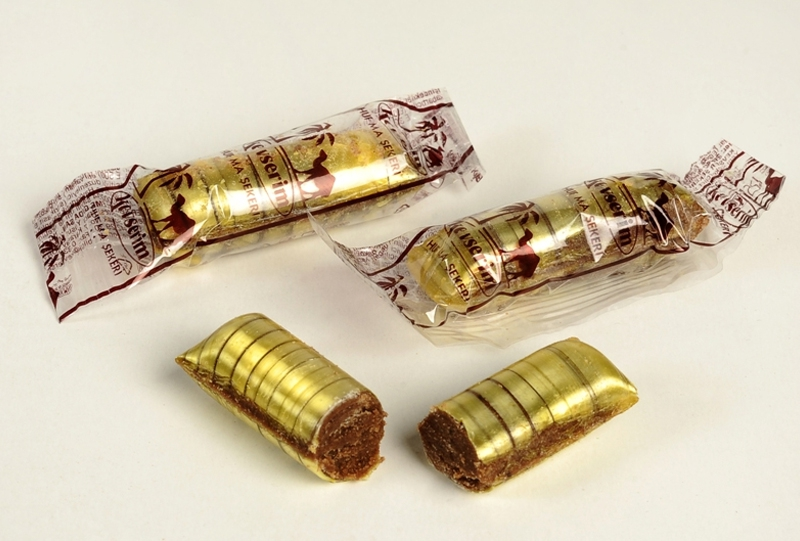 Şekerli sorular 
Soru 1
İlk inen ayetler hangi surenin hangi ayetleridir?
Cevap 1
Alak Suresi, 1-5 arası ayet.
Soru 2
Gizli davet dönemi kaç yıl devam etmiştir?
Cevap 2
3 yıl gizli davet dönemi sürmüş 4. yılın başlarında açık davet başlamıştır.
Kutlu yolculuk devam edecek…
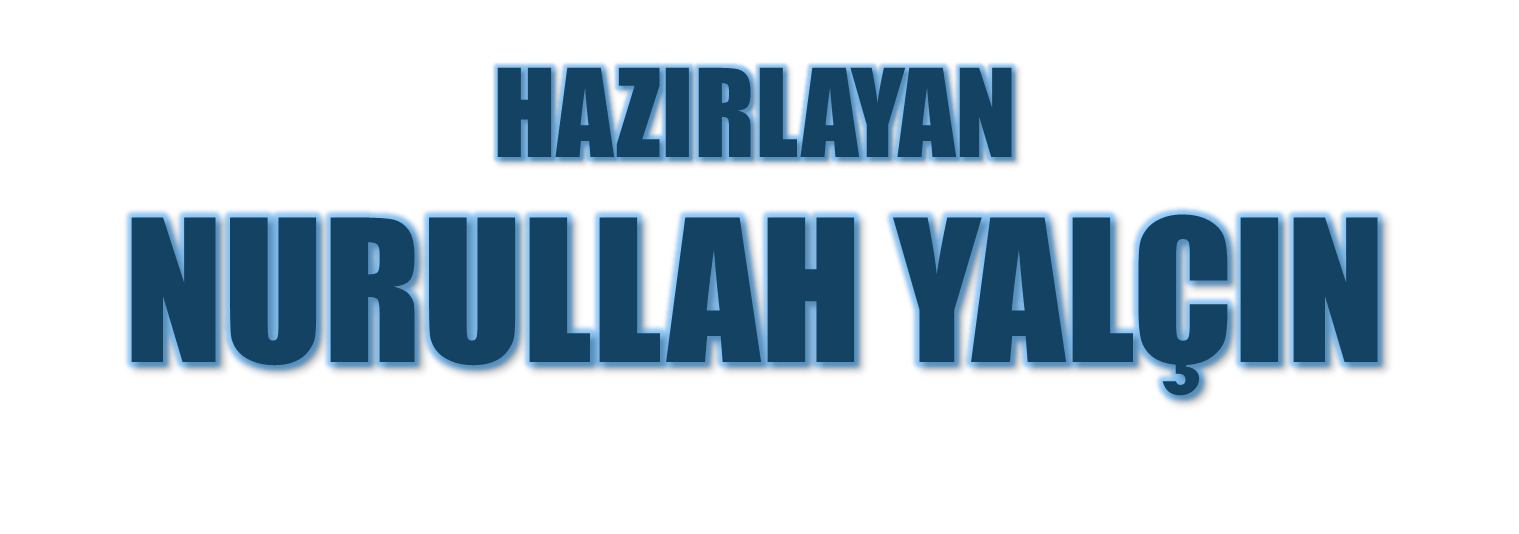